CONCOURS 
DE CHATEAUX DE SABLE
20 mars 2019 à Granville
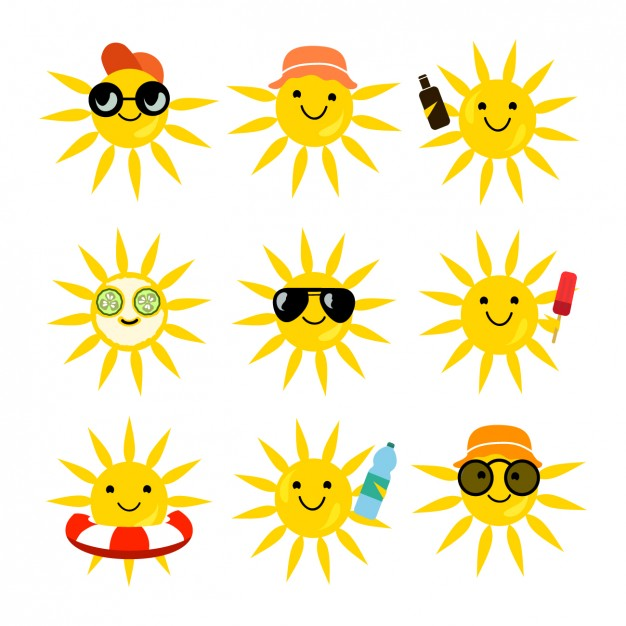 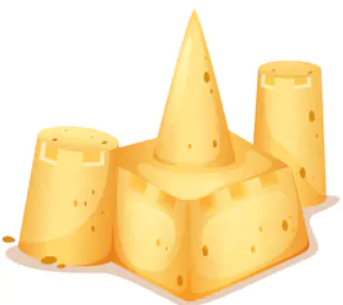 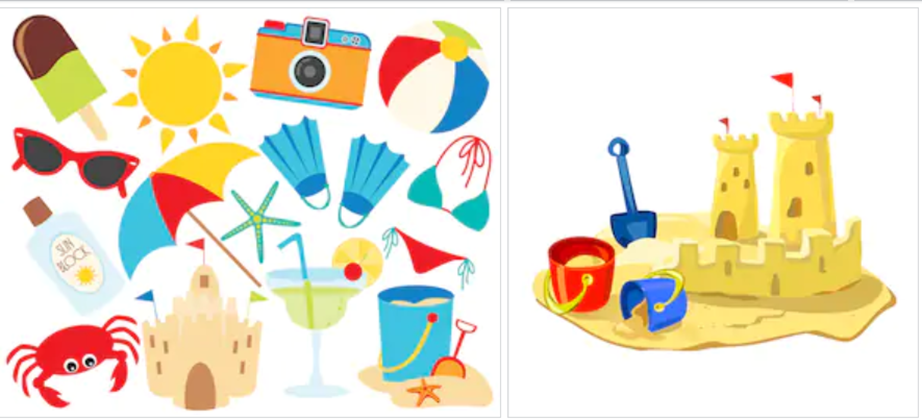 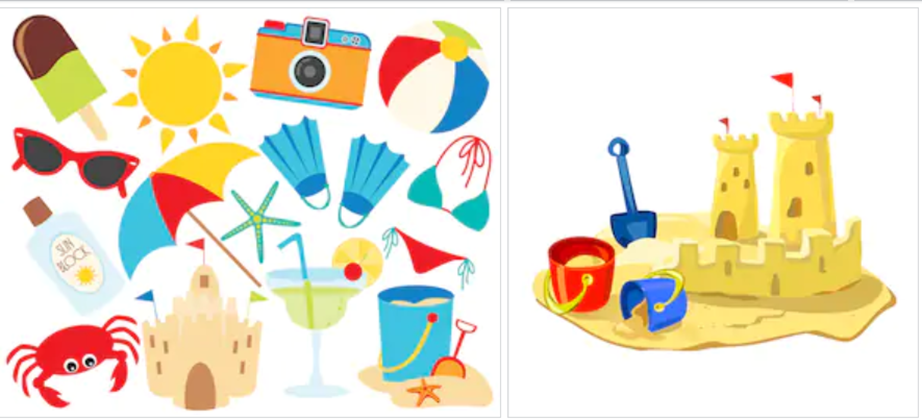 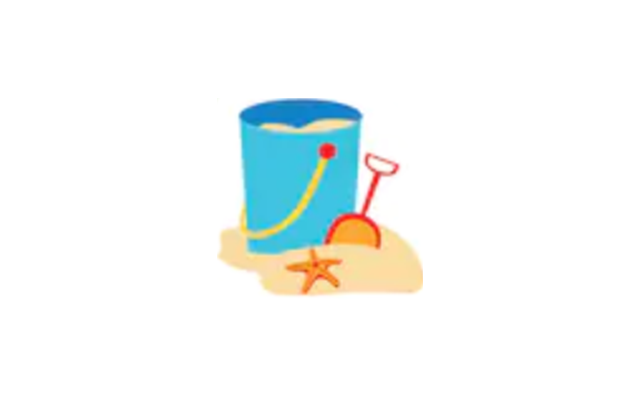 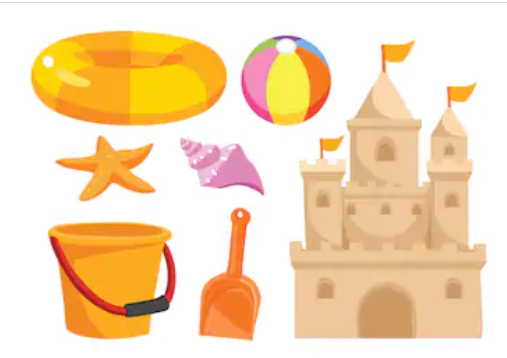 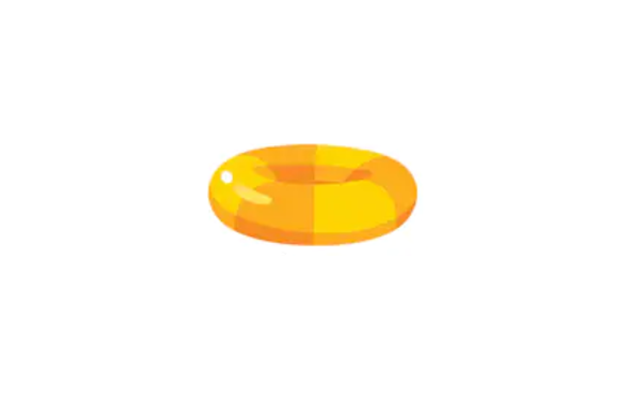 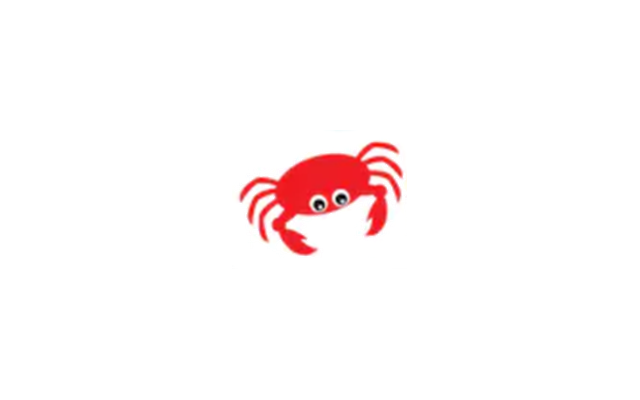 L’école de nautisme de Granville vous donne rendez-vous le 20 mars à 10h pour un grand concours de châteaux de sable. 

Attention ! Une seule consigne pour le concours :
Le volume de sable utilisé ne doit pas être plus grand que celui du Château Fort…(on arrondira le volume au litre supérieur).

Plus d’infos sur ville-granville.fr
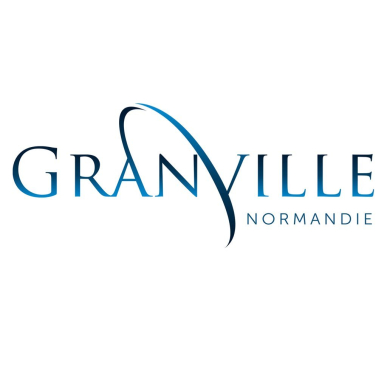